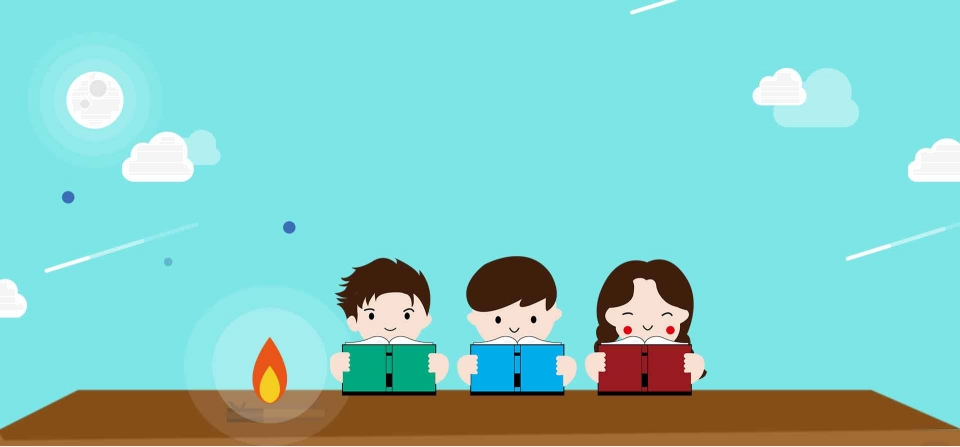 CHÀO MỪNG CÁC EM
ĐẾN VỚI TIẾT HỌC HÔM NAY!
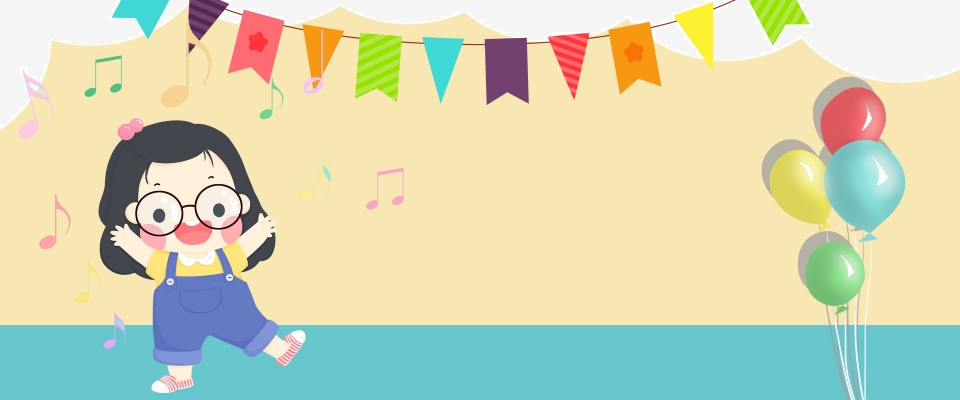 TRƯỜNG TH PHÚ HÒA ĐÔNG
HỌC VẦN
LÔÙP 1
Tuần 13 – Thứ ba
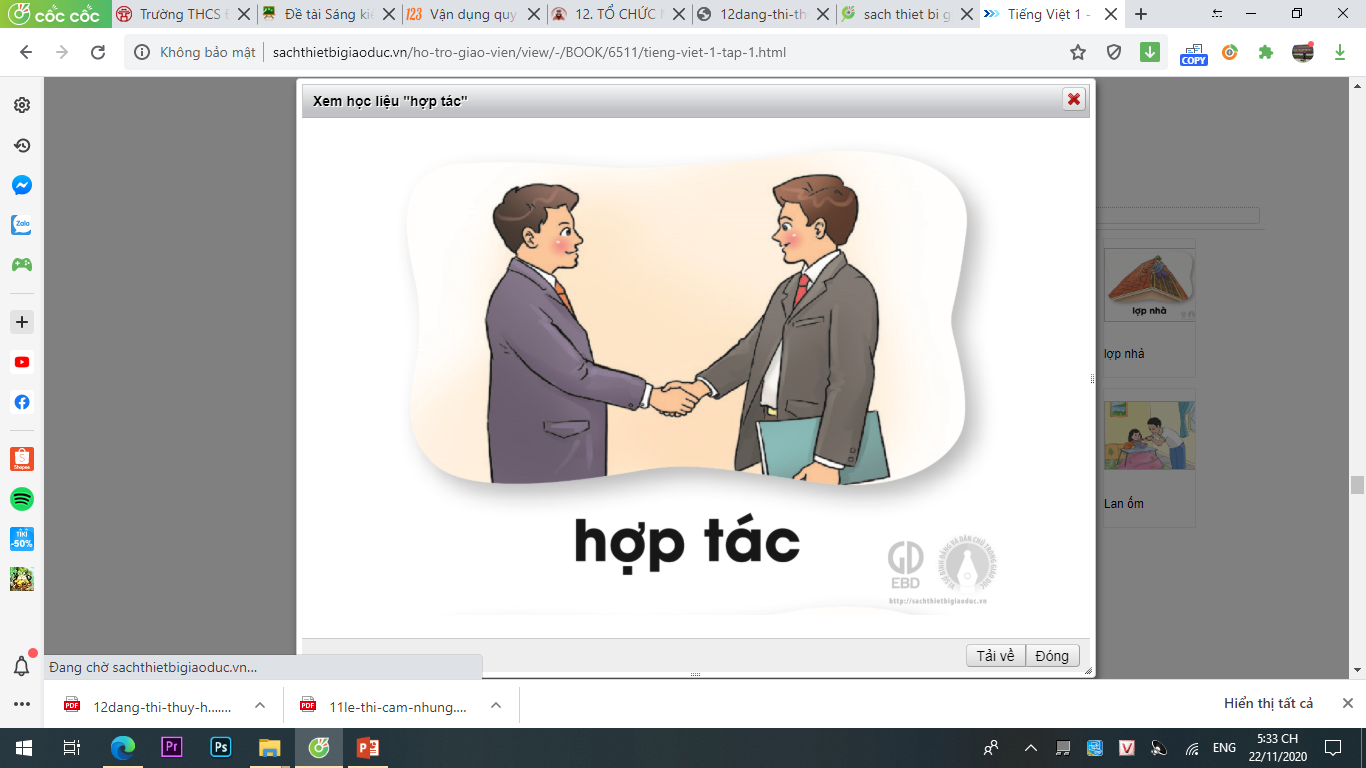 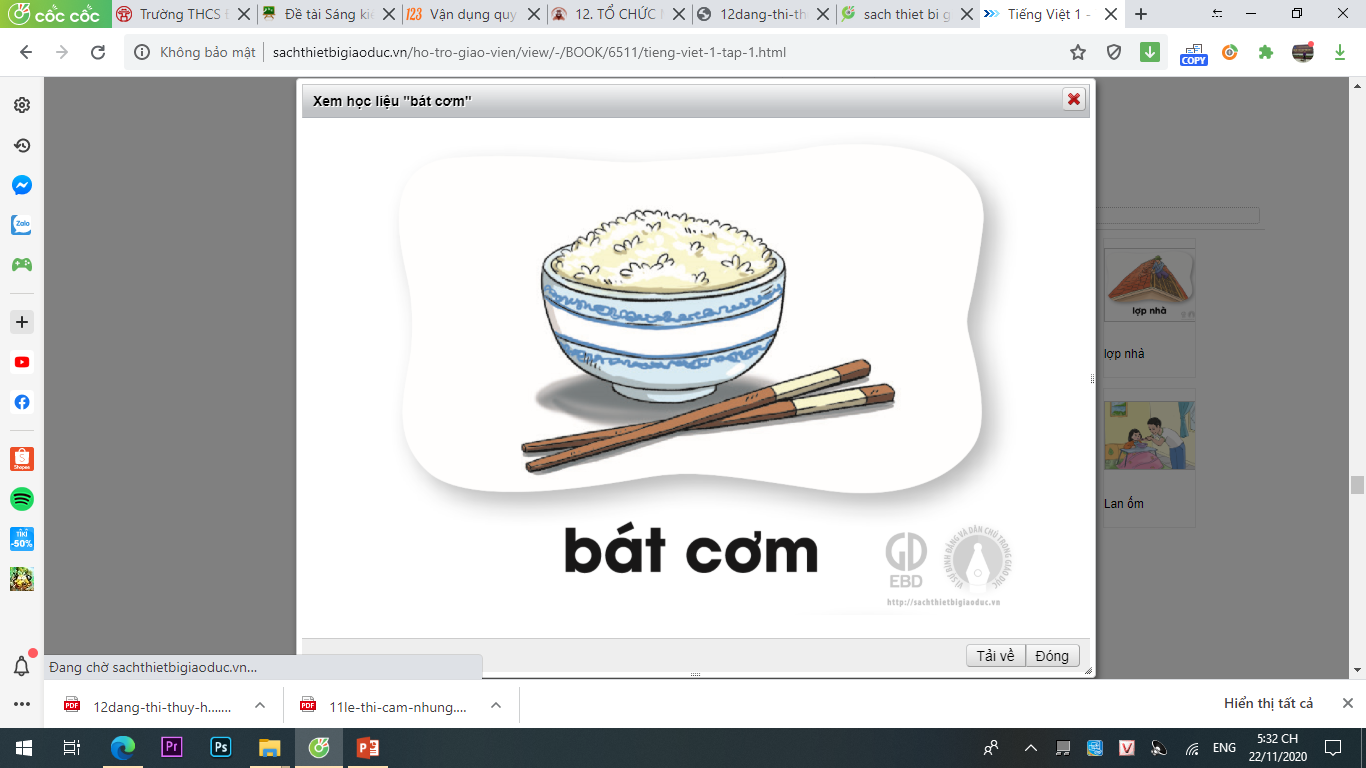 lôïp nhaø
bôm xe
baùt côm
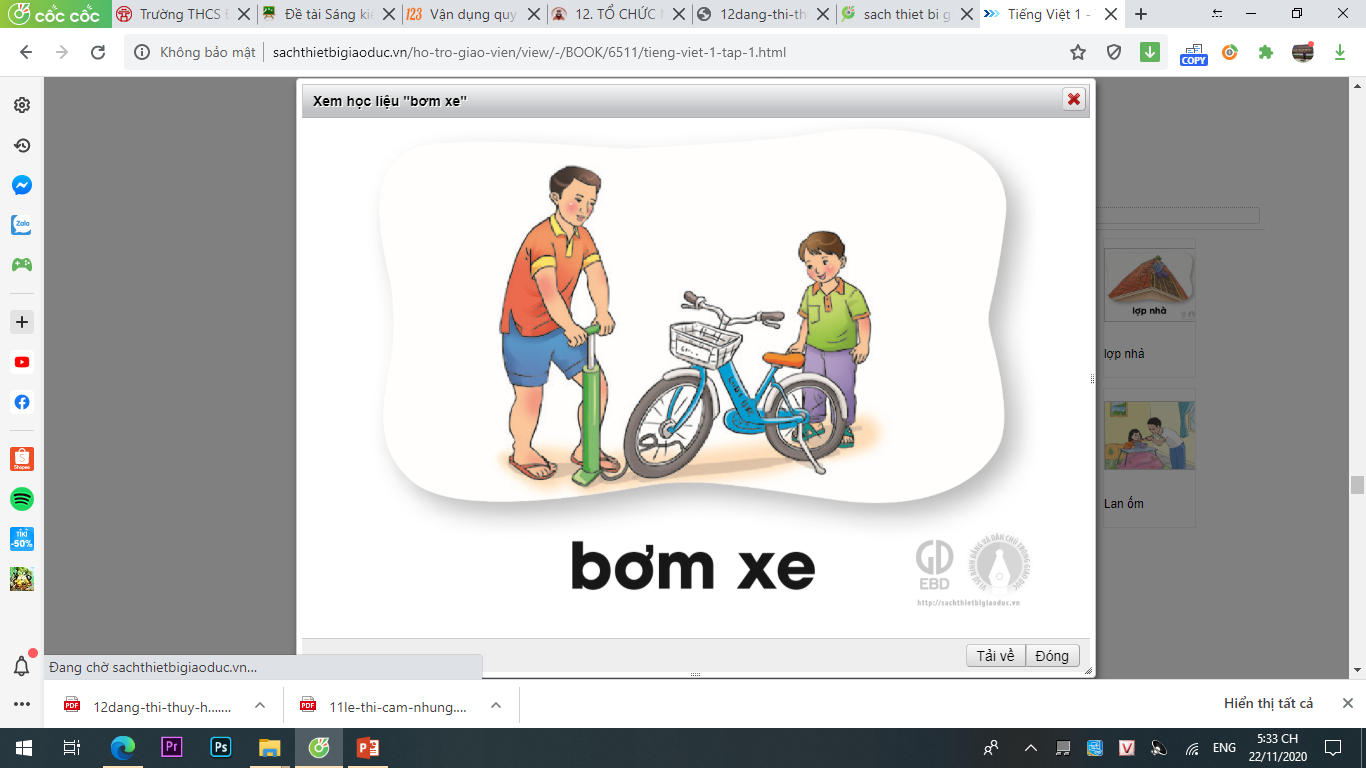 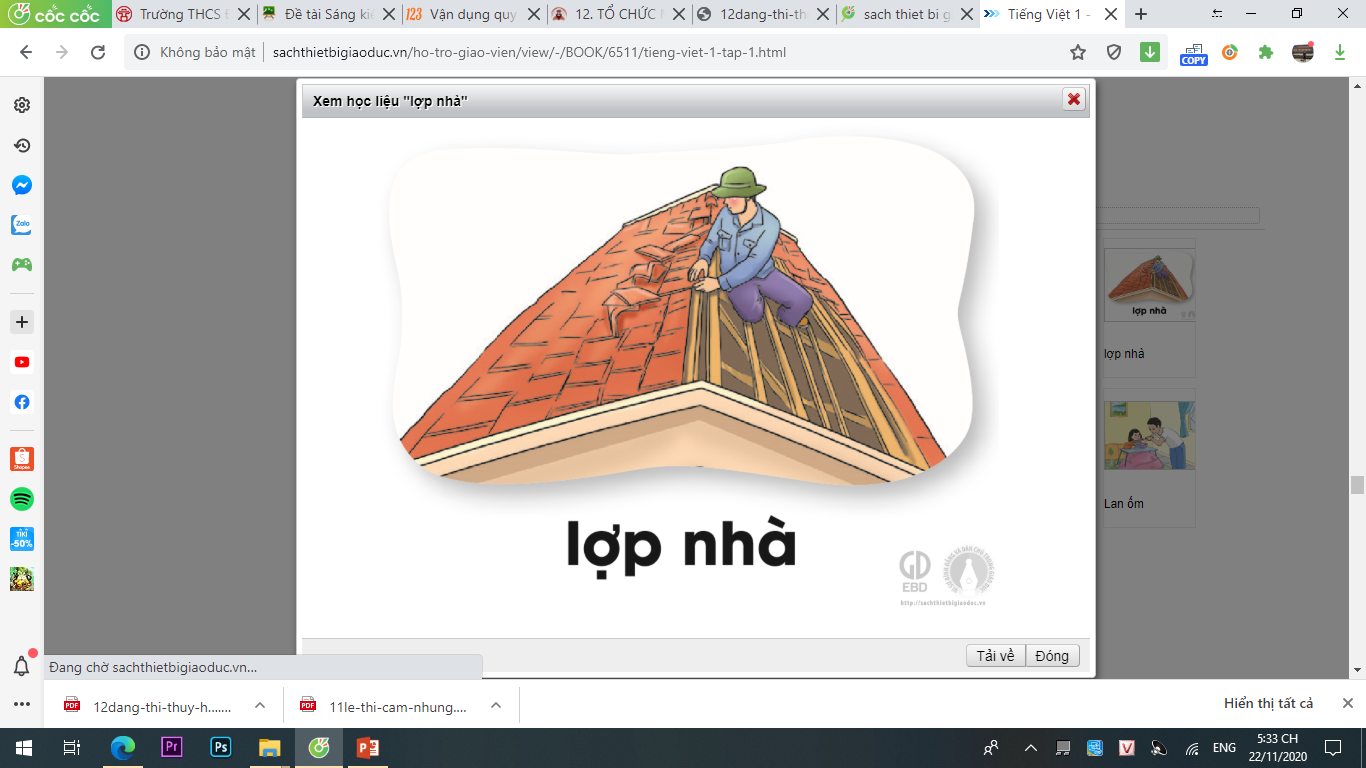 hôïp taùc
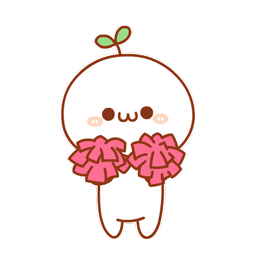 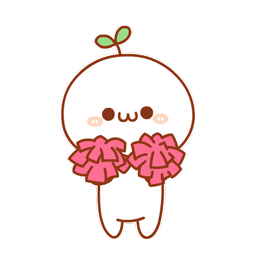 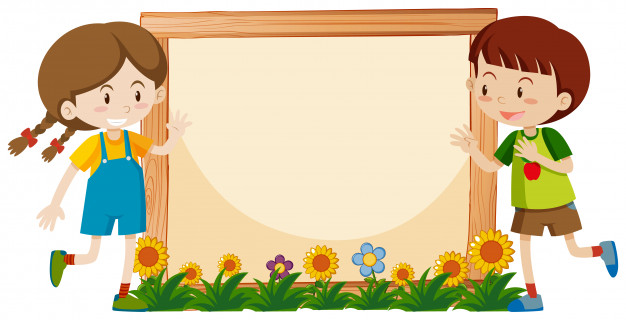 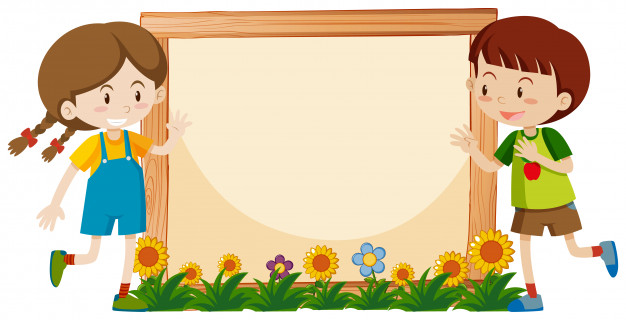 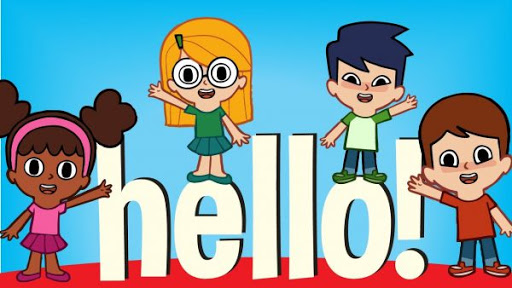 Baøi 62:
um up uoâm
(Tieát 1)
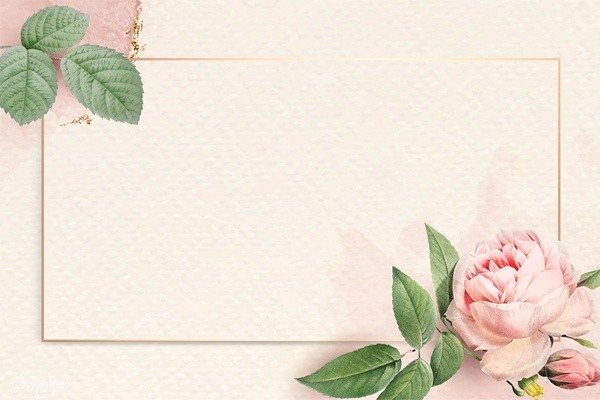 Khaùm phaù
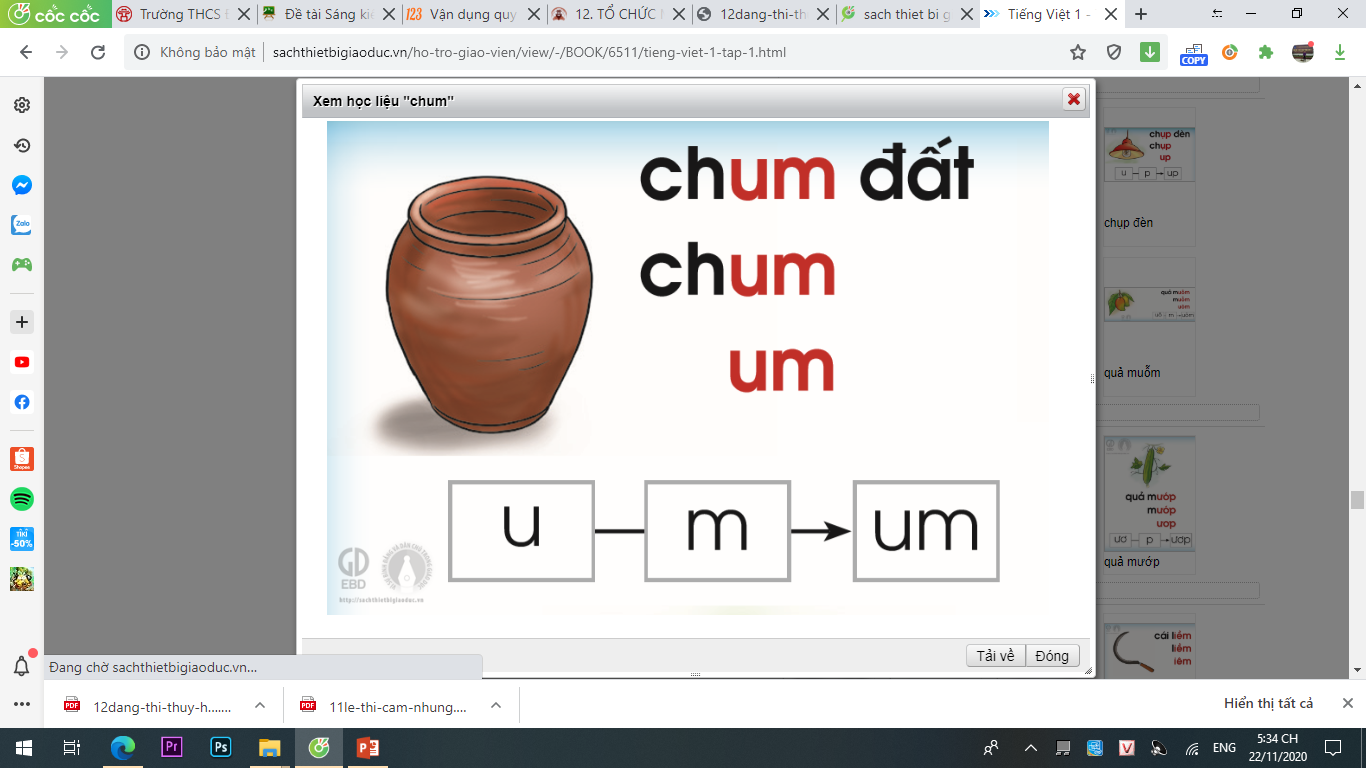 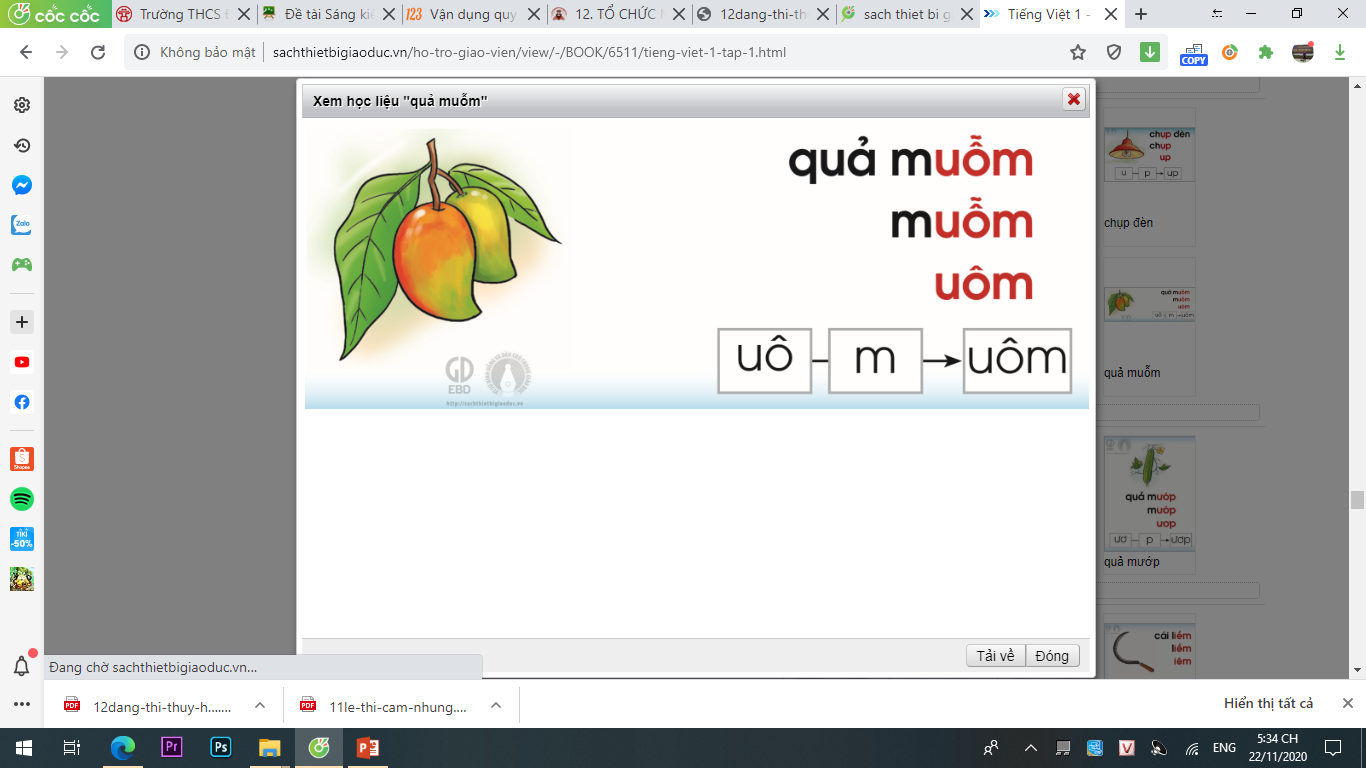 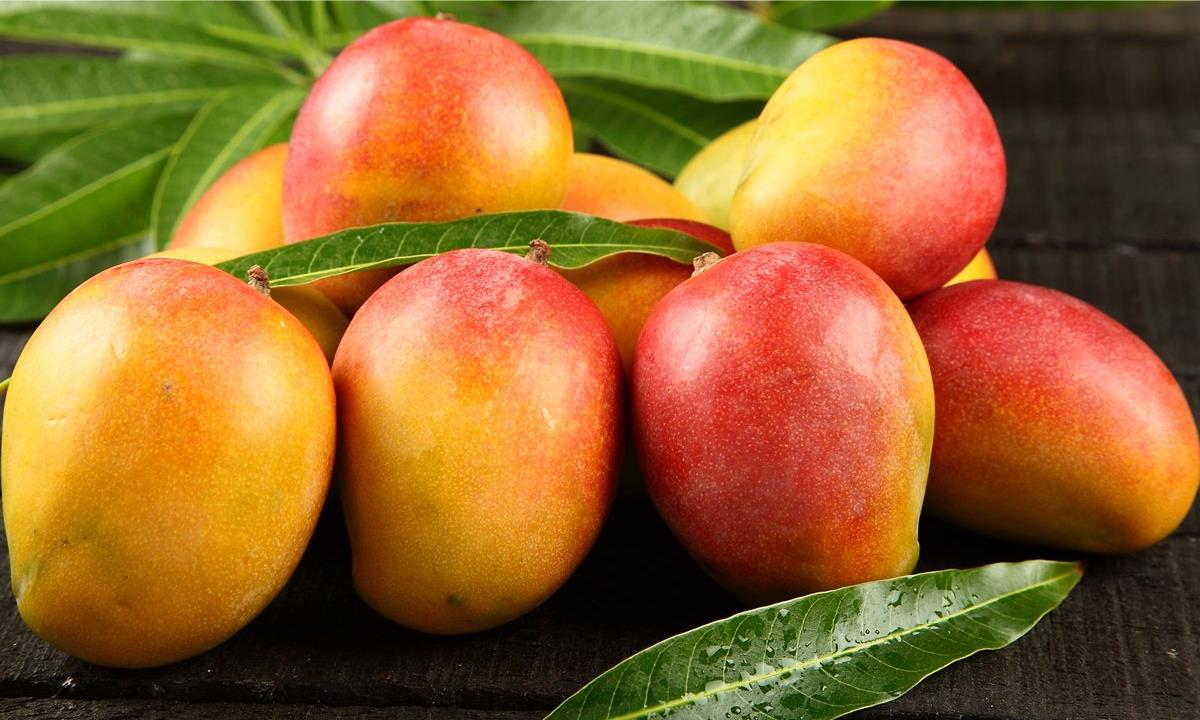 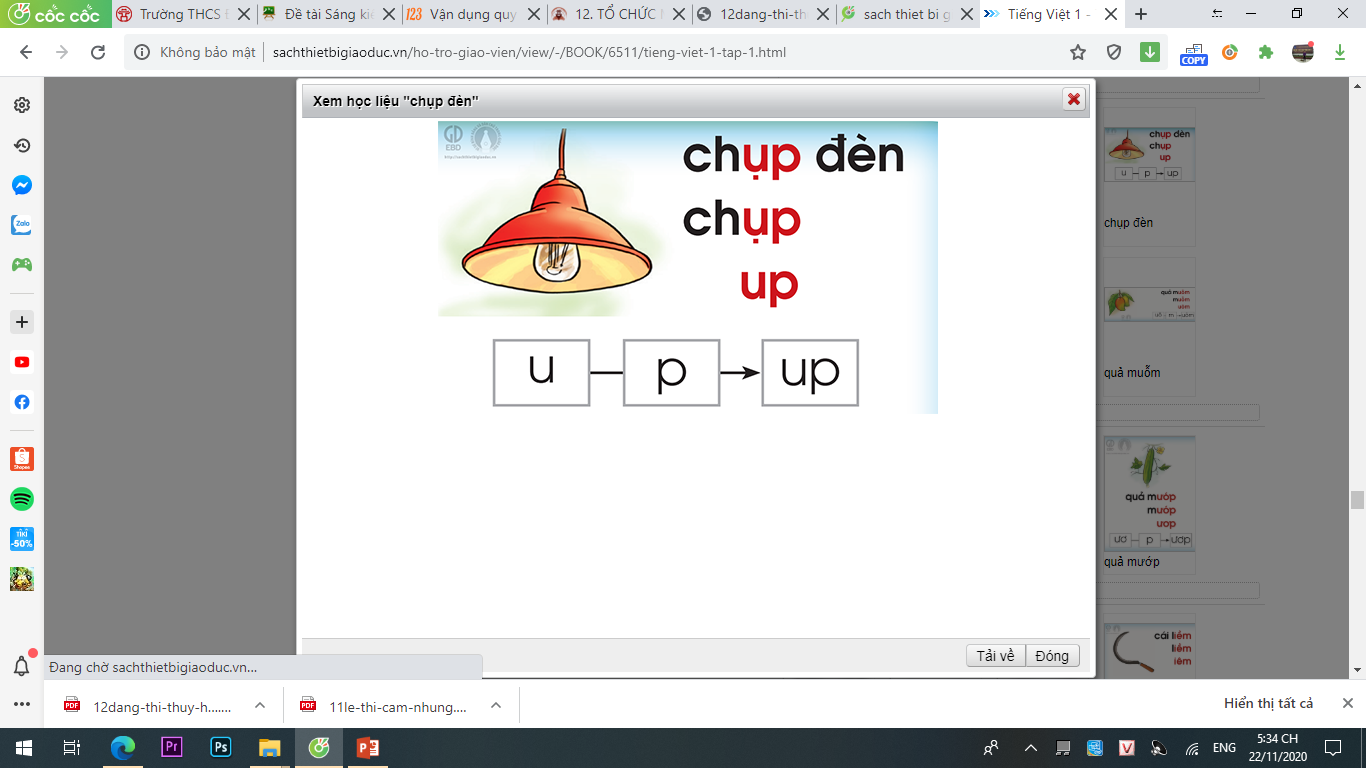 chum ñaát
chuïp ñeøn
quaû muoãm
chum
chuïp
muoãm
u
um
m
up
p
u
uoâm
uoâ
m
m
p
uoâm
up
uoâ
u
u
m
um
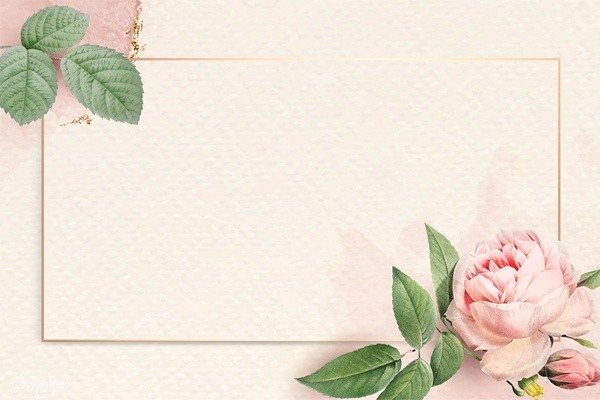 Ñoïc töø 
öùng duïng
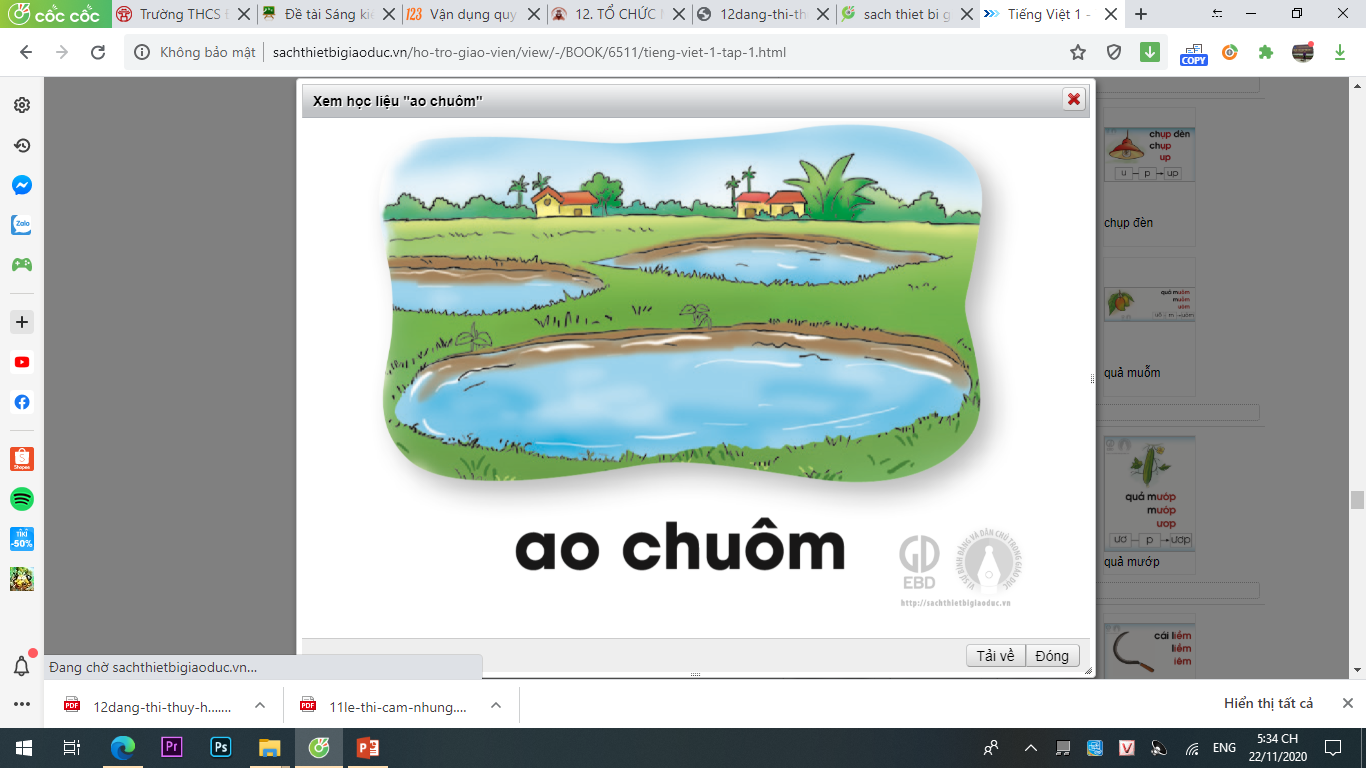 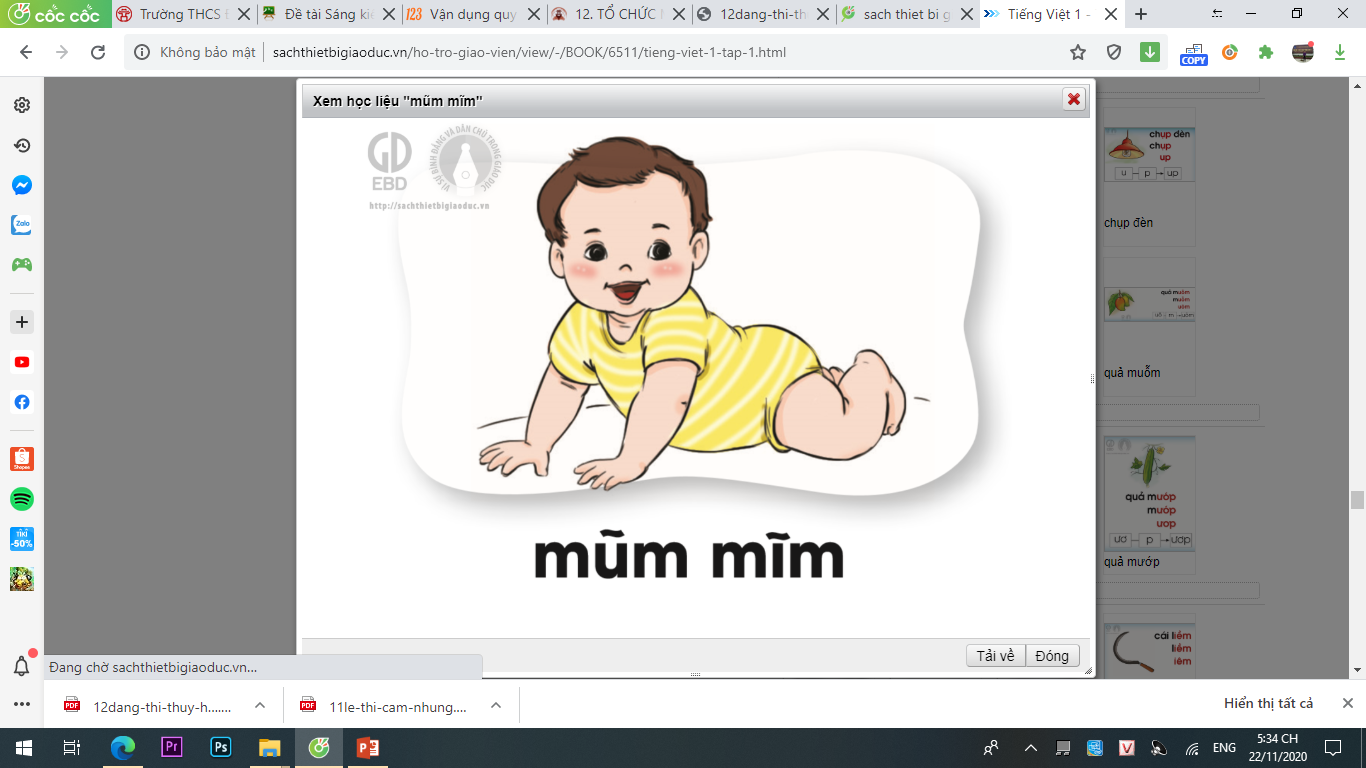 muõm móm
muõm móm
ao chuoâm
ao chuoâm
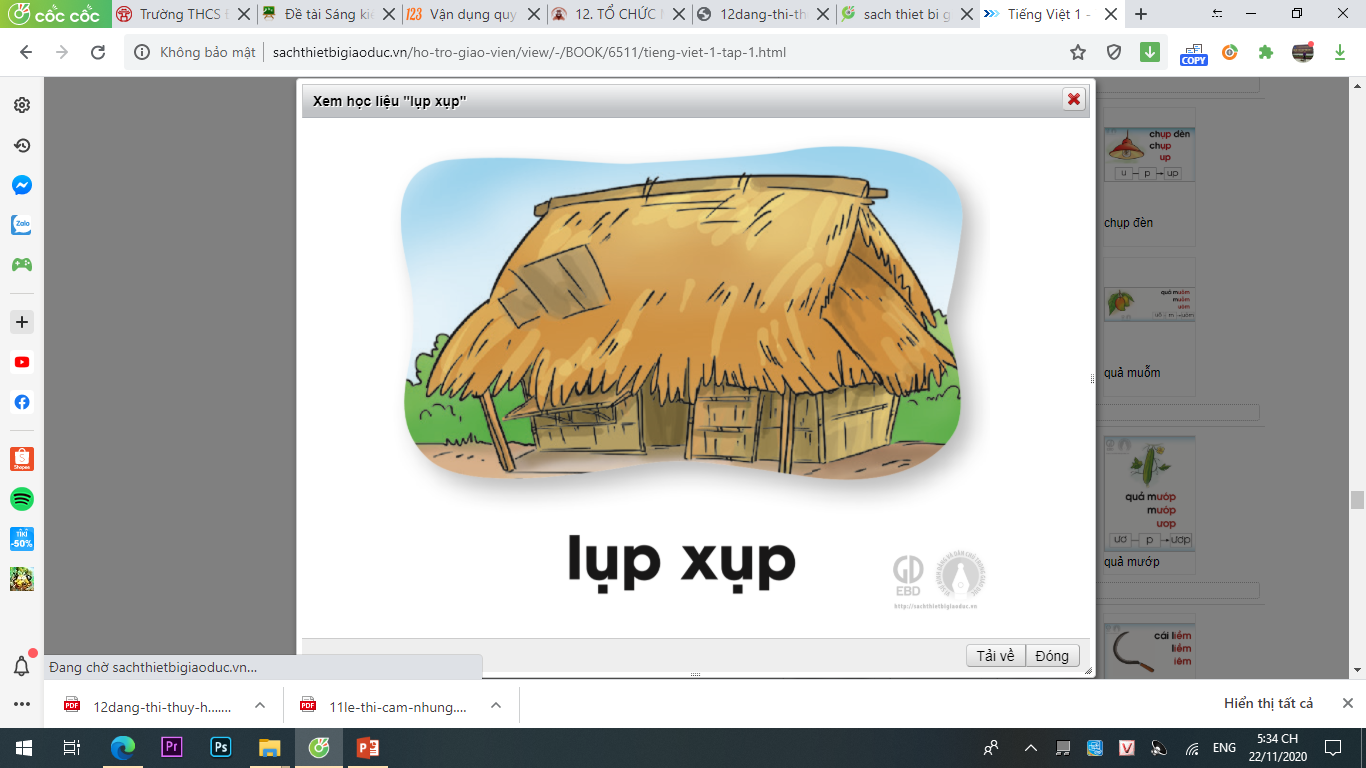 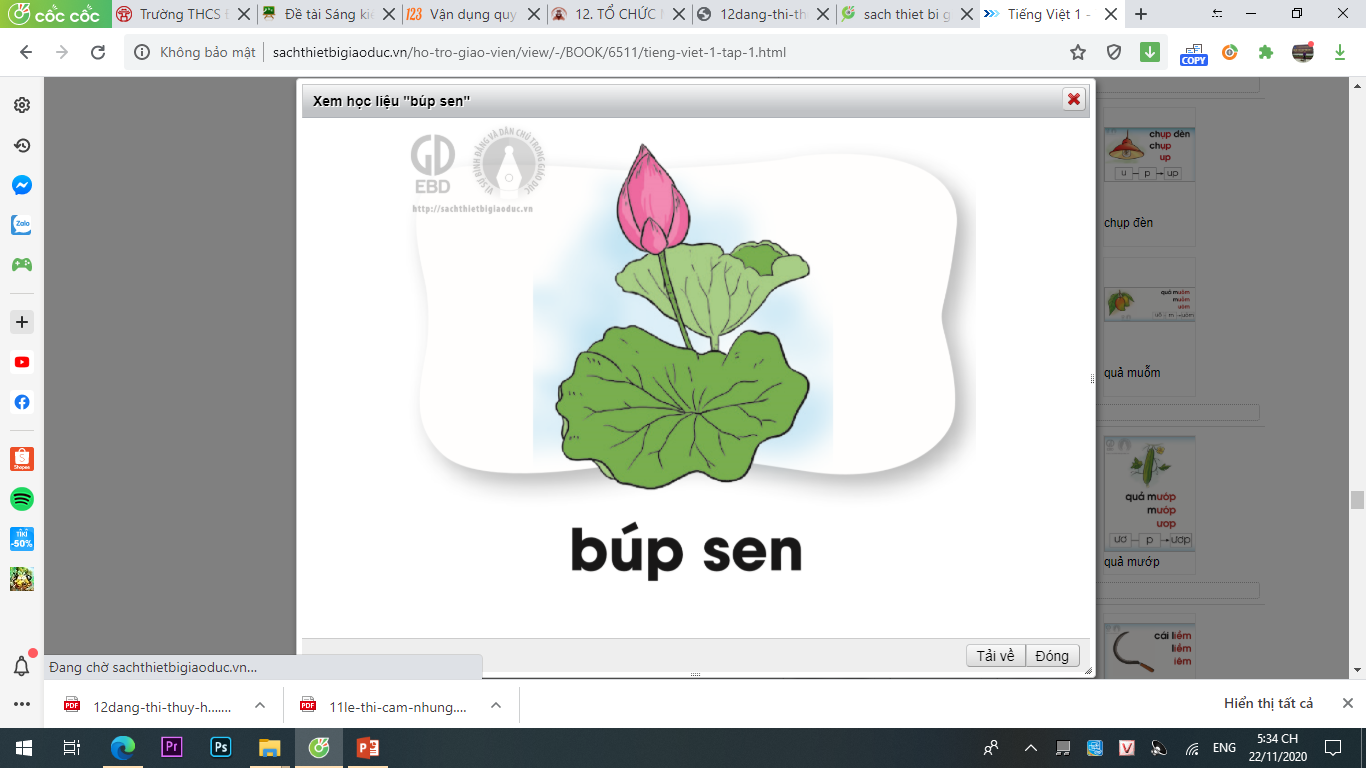 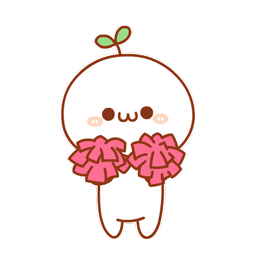 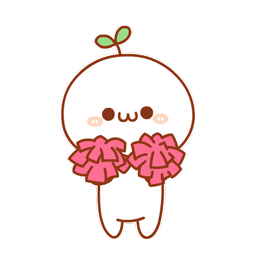 luïp xuïp
luïp xuïp
buùp sen
buùp sen
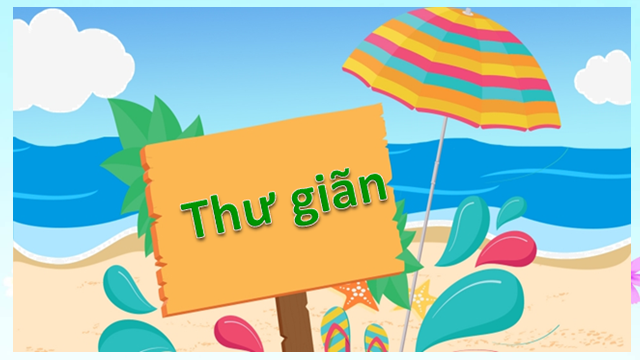 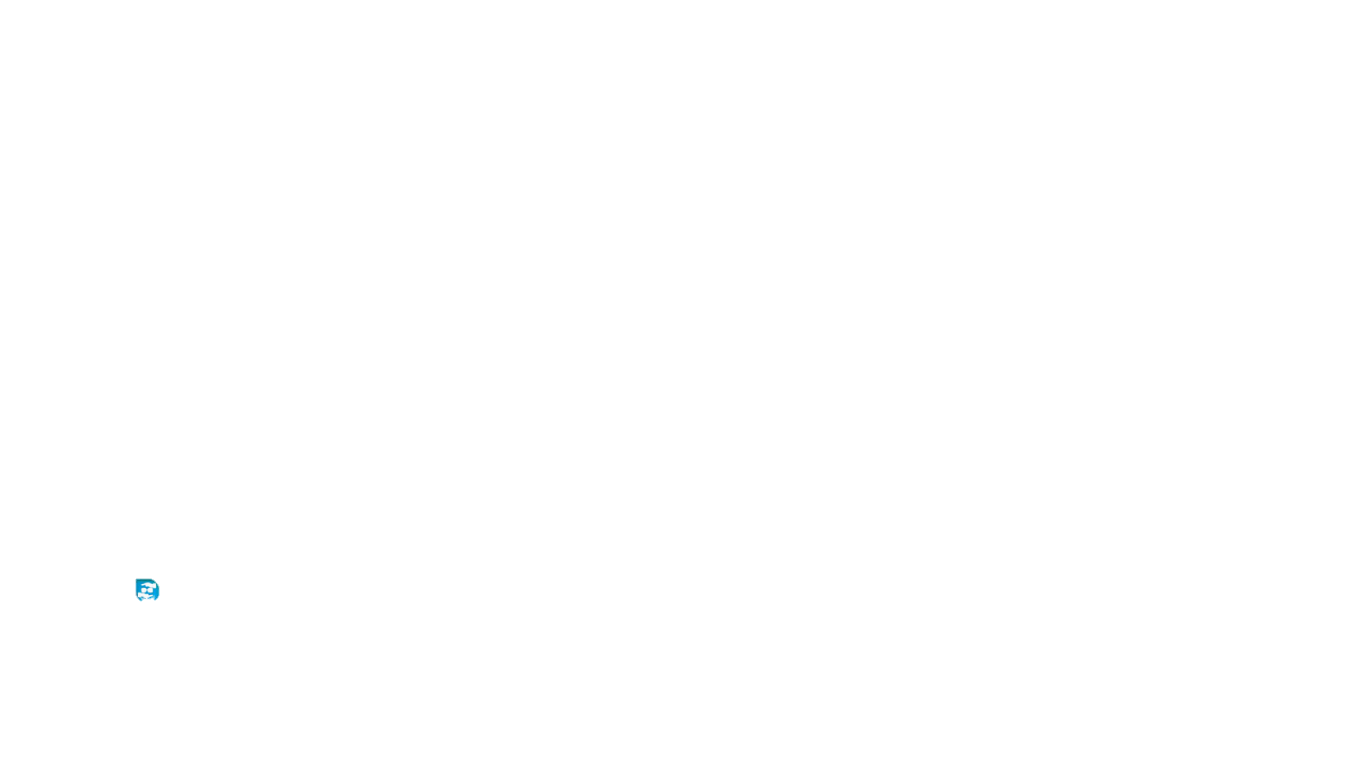 Taïo tieáng
uoâm
uoâm
buoàm
b
`
um
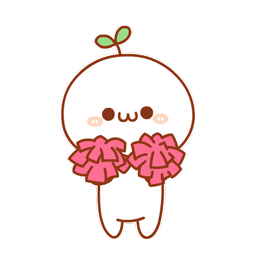 up
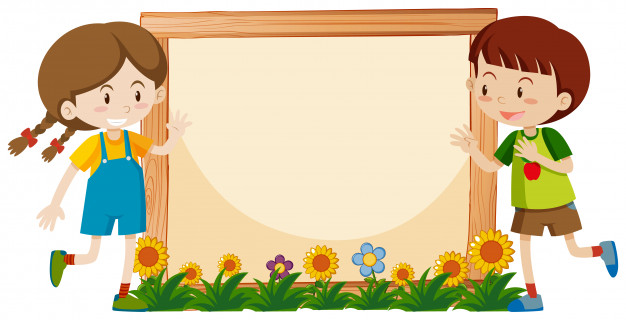 Baøi 62:
um up uoâm
(Tieát 2)
um
up
uoâm
chum ñaát
quaû muoãm
chuïp ñeøn
muõm móm
ao chuoâm
luïp xuïp
buùp sen
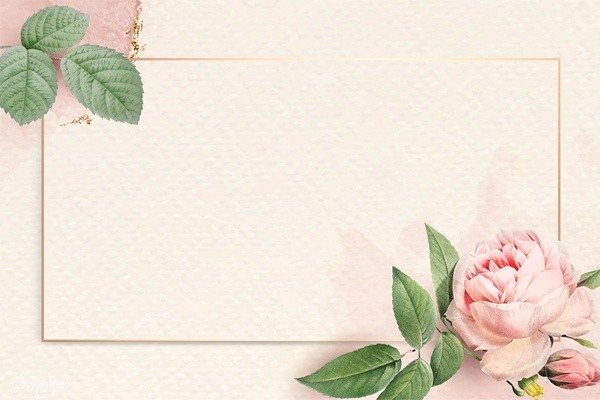 Ñoïc baøi 
öùng duïng
Muøa heø ñeán
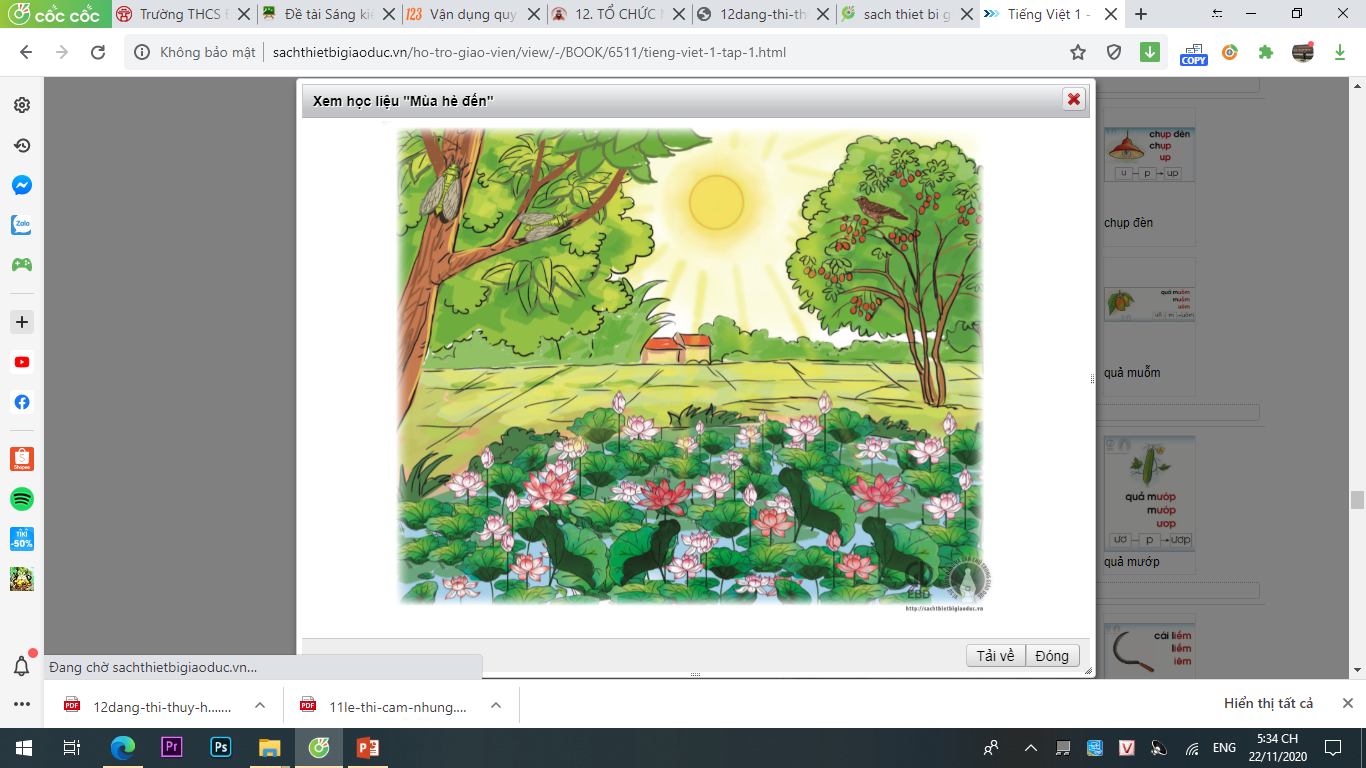 Sen nhuoäm ñoû caû ao laøng. Ve raâm ran treân caùc taùn laù xanh um. Tu huù nuùp sau chuøm vaûi chín baùo muøa heø sang. Luõ chim ruû nhau caát leân baøi ca muøa heø laûnh loùt.
uoâm
up
um
um
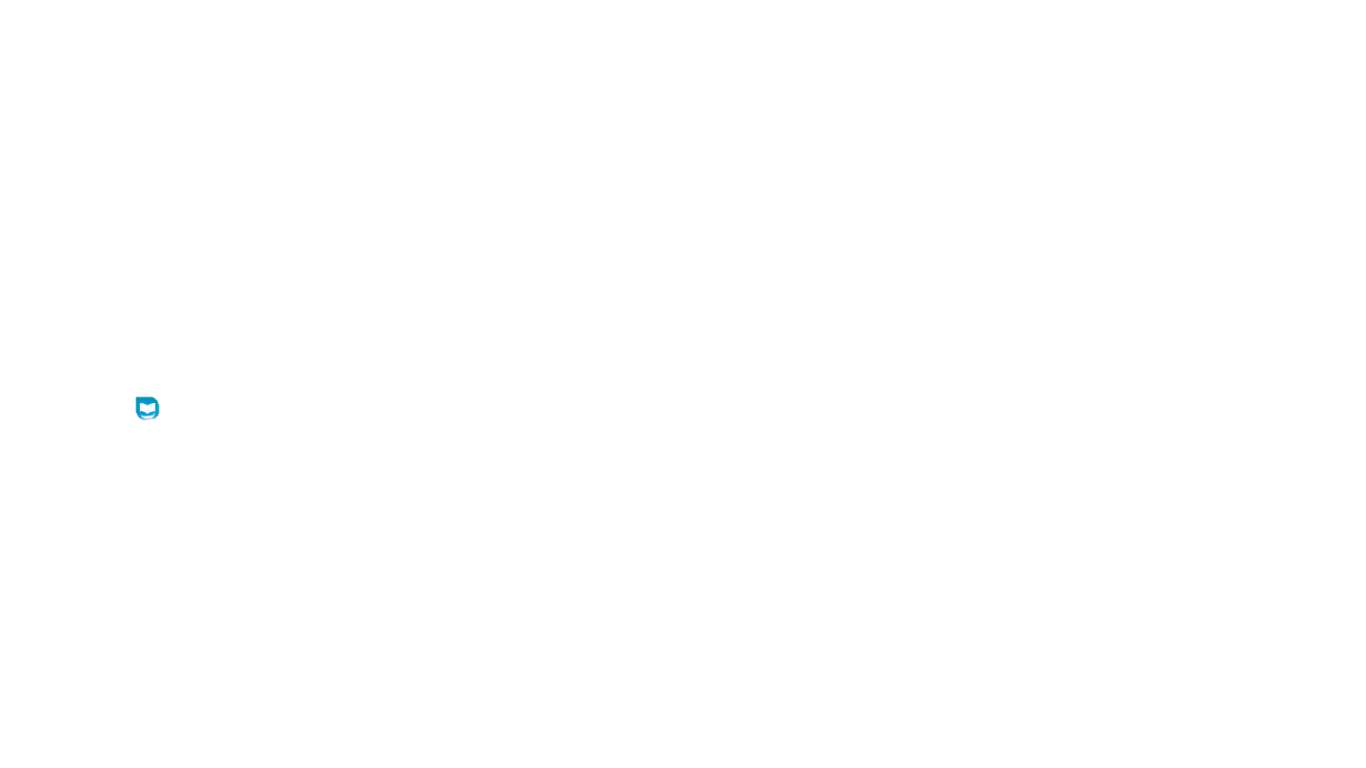 Con gì nuùp sau chuøm vaûi chín?
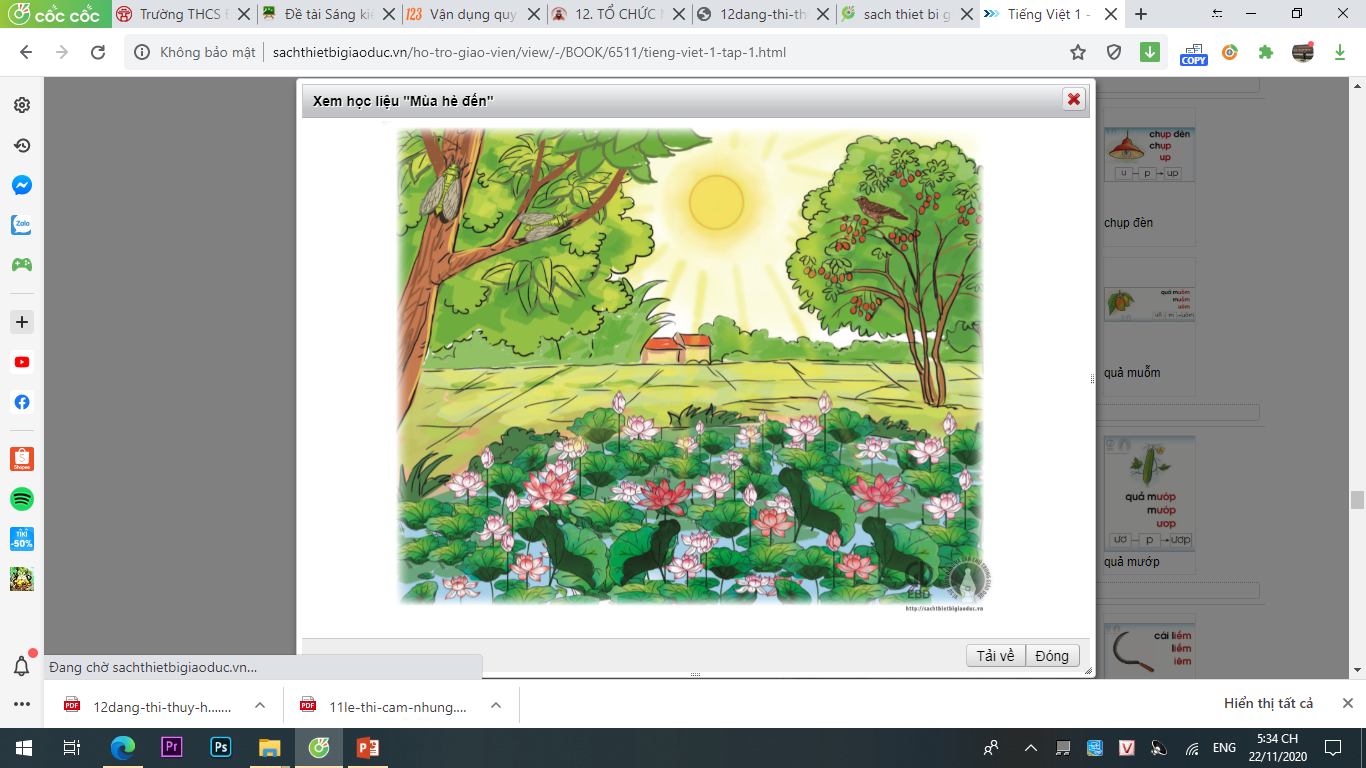 Tu huù nuùp sau chuøm vaûi chín.
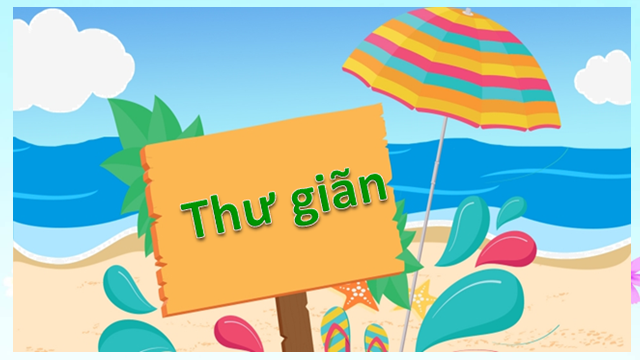 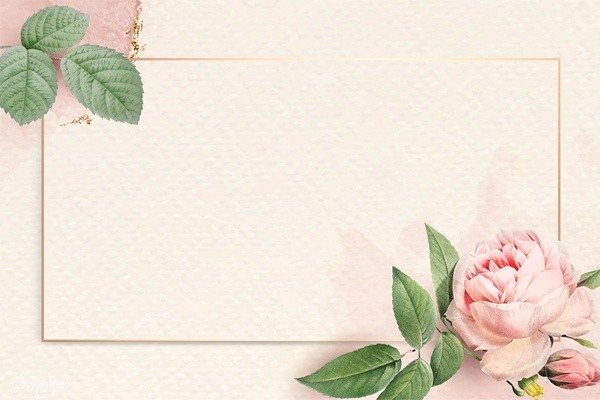 Vieát
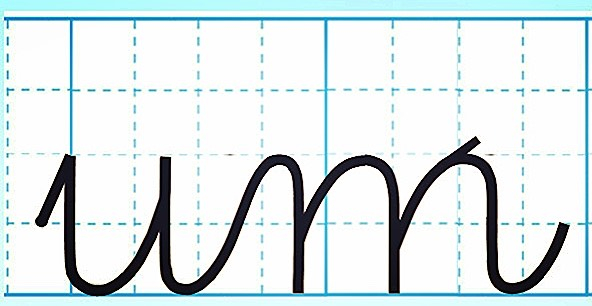 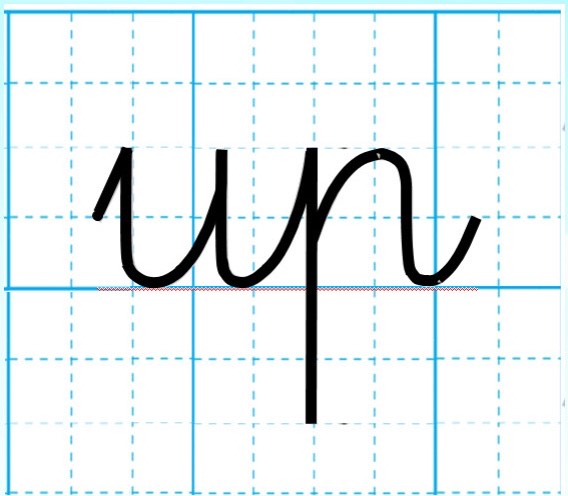 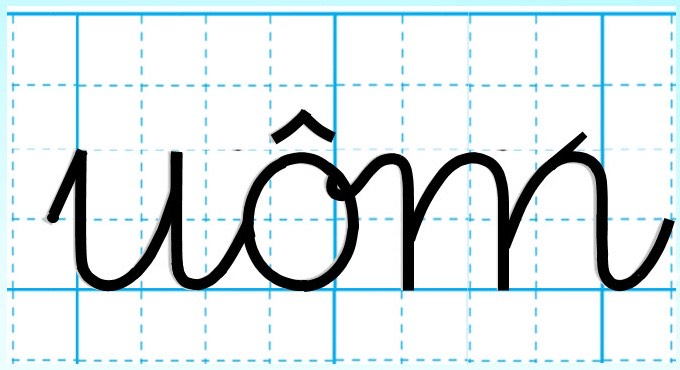 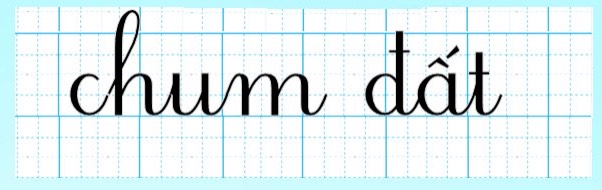 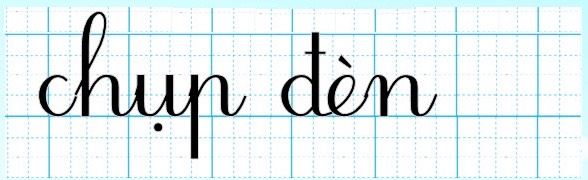 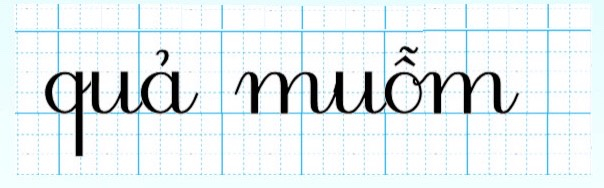 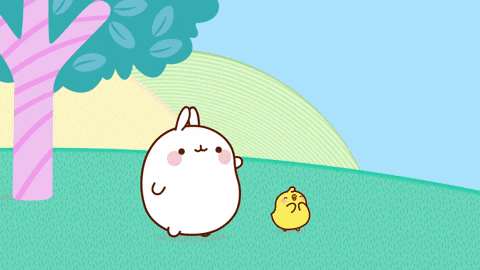 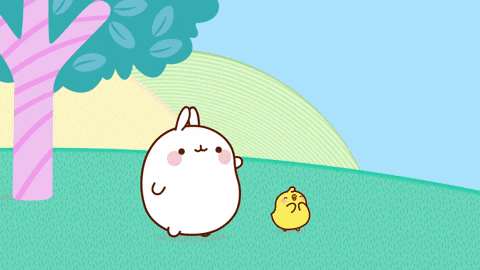 CHÚC CÁC EM HỌC GIỎI!
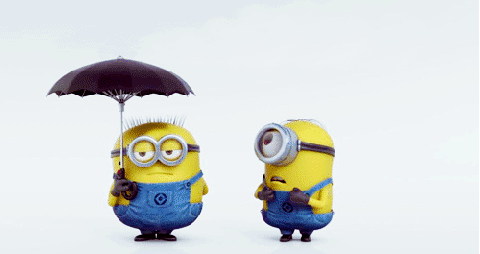